When do Prices Coordinate Markets?
Aaron Roth


Based on joint work with:
Justin Hsu, Jamie Morgenstern, Ryan Rogers, and Rakesh Vohra
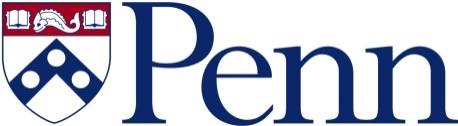 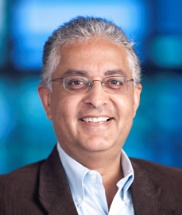 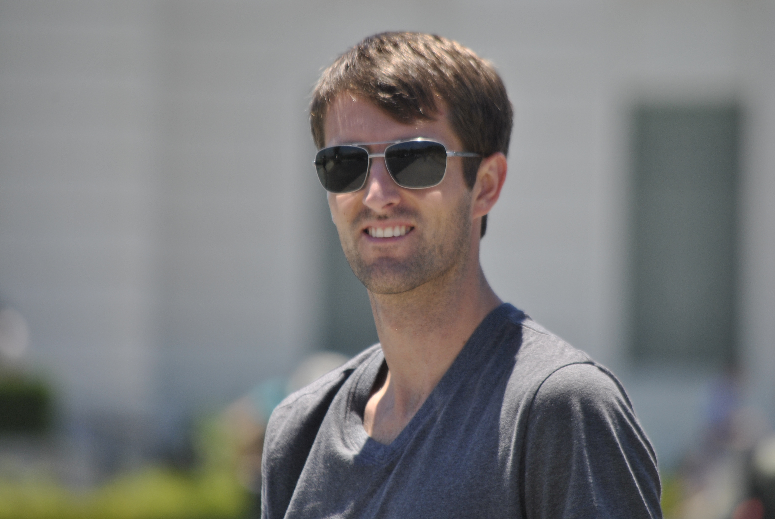 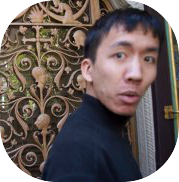 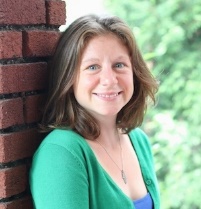 Prices are remarkable
Markets are decentralized.
Individuals observe prices, and buy bundles of goods that optimize their own utility functions. And somehow:
Markets clear! No substantial shortages or surpluses
The resulting allocation is pretty good.
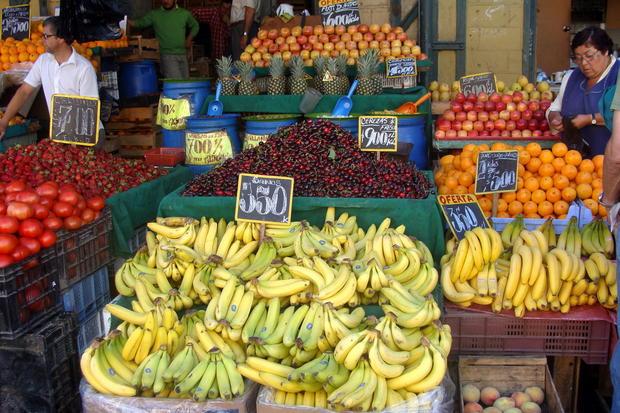 What does the theory tell us?
What does the theory tell us?
What does the theory tell us?
What does the theory tell us?
What does the theory tell us?
Some remarkable facts:
Walrasian equilibria always exist for “gross substitutes” valuations!
Proof by Algorithm:
$0
$0
$0
$0
$0
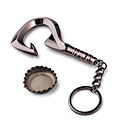 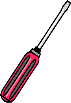 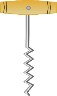 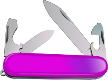 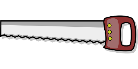 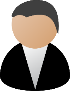 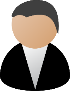 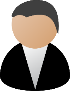 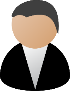 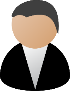 What does the theory tell us?
Some remarkable facts:
Walrasian equilibria always exist for “gross substitutes” valuations!
Proof by Algorithm:
$0
$0
$0
$0.10
$0
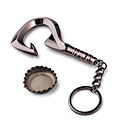 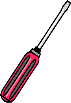 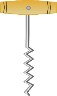 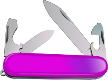 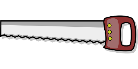 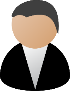 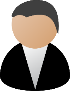 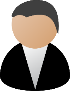 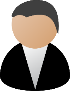 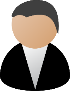 What does the theory tell us?
Some remarkable facts:
Walrasian equilibria always exist for “gross substitutes” valuations!
Proof by Algorithm:
$0
$0
$0
$0.20
$0
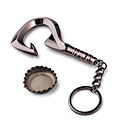 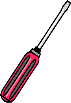 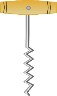 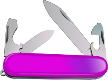 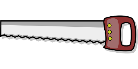 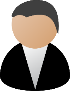 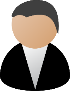 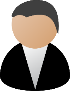 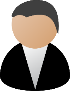 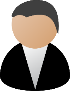 What does the theory tell us?
Some remarkable facts:
Walrasian equilibria always exist for “gross substitutes” valuations!
Proof by Algorithm:
$0
$0
$0.10
$0.20
$0
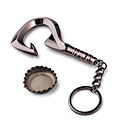 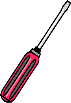 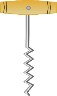 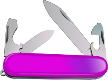 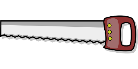 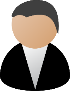 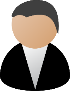 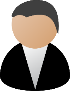 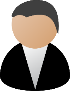 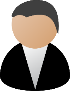 What does the theory tell us?
Some remarkable facts:
Walrasian equilibria always exist for “gross substitutes” valuations!
Proof by Algorithm:
$0.10
$0
$0.10
$0.20
$0
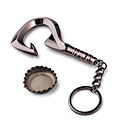 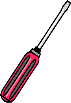 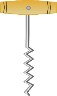 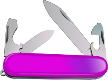 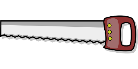 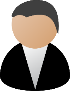 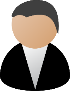 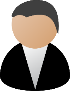 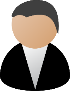 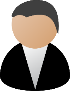 What does the theory tell us?
Some remarkable facts:
Walrasian equilibria always exist for “gross substitutes” valuations!
Proof by Algorithm:
$0.10
$0.10
$0.10
$0.20
$0
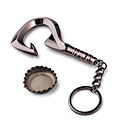 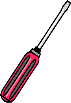 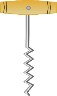 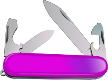 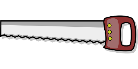 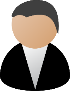 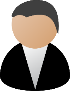 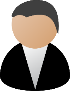 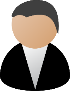 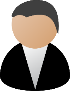 What does the theory tell us?
Some remarkable facts:
Walrasian equilibria always exist for “gross substitutes” valuations!
Proof by Algorithm:
$0.10
$0.10
$0.10
$0.30
$0
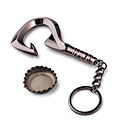 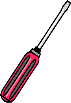 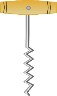 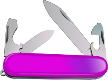 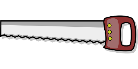 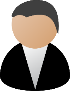 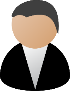 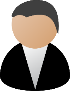 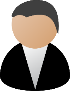 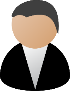 What does the theory tell us?
$0.10
$0.10
$0.10
$0.30
$0.10
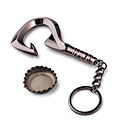 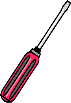 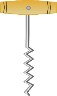 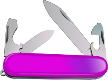 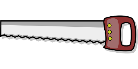 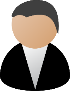 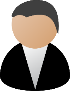 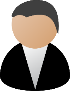 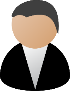 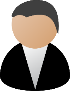 What does the theory tell us?
$0.10
$0.10
$0.10
$0.30
$0.10
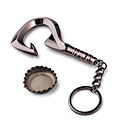 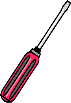 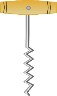 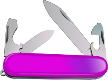 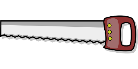 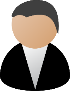 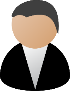 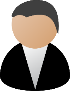 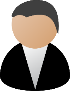 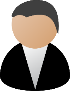 What does the theory tell us?
In fact, many such prices – the set of Walrasian equilibrium prices forms a lattice. The minimal Walrasian equilibrium prices are focal: many tatonnemont processes converge to them. (And for unit demand buyers, they correspond to VCG prices). 

Interpretation?
“Prices optimally coordinate a large class of markets.”
Some problems with that interpretation
The coordination problem
$0.50
$0.50
$0.50
$0.50
$0.50
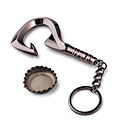 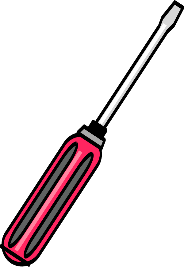 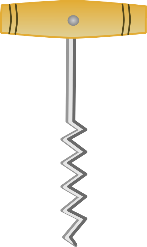 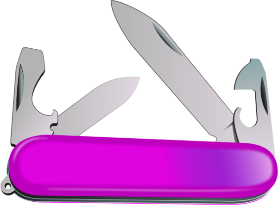 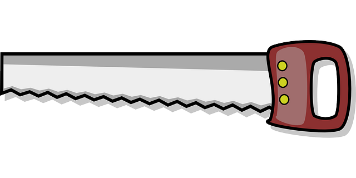 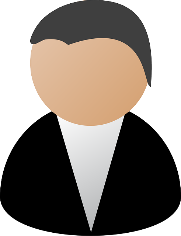 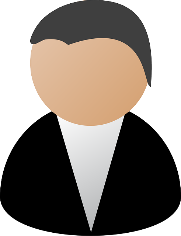 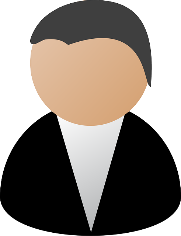 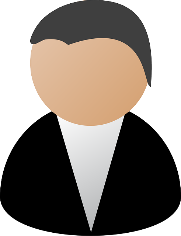 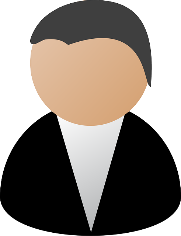 The coordination problem
But that example is non-generic!
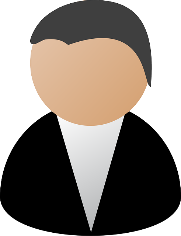 The coordination problem
Some problems with that interpretation
Where do the prices come from?
There are many natural interactive auction procedures that converge to Walrasian prices.
But in practice, we face fixed prices and do not engage in auctions.
Where do prices come from?
In practice, prices encode “distributional information”. 
But:
How much distributional information is necessary?
Implies we are facing approximate equilibrium prices – only exacerbates coordination.
This work
Minimal equilibrium prices
$1.25
$5.99
$0.50
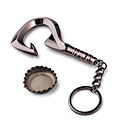 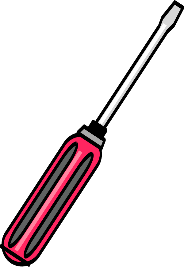 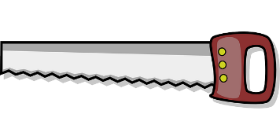 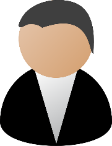 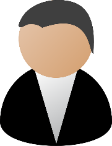 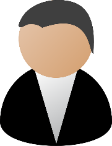 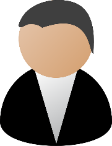 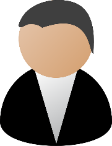 This work
$1.25
$5.99
$0.50
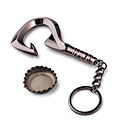 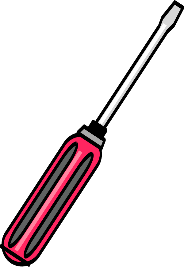 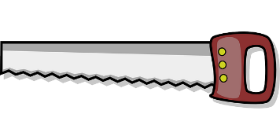 Buyers buy most preferred bundles, break ties arbitrarily
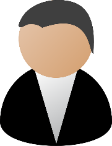 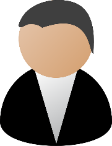 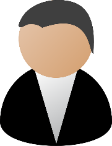 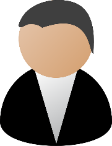 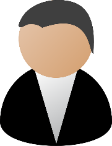 This work
This work
First question: When do exact equilibrium prices induce little overdemand?
Remember: Not always. And we must always have some overdemand. 
Second question: How well do equilibrium prices computed on a sample generalize to new buyers drawn from the same distribution?
And how much data is needed?
First Question
Overdemand
Proof
Proof
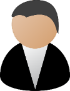 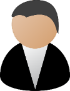 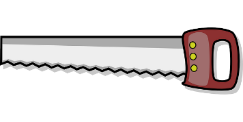 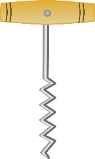 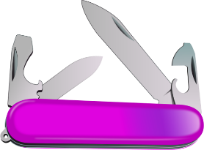 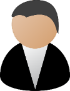 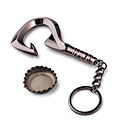 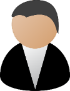 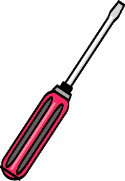 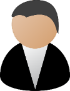 Proof
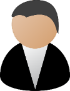 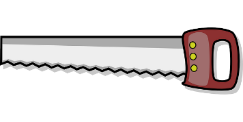 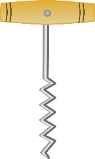 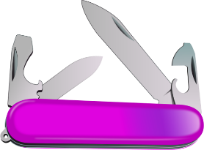 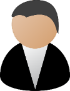 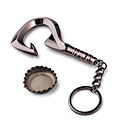 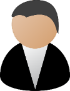 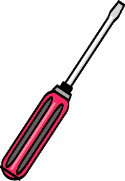 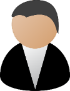 So, we can topologically sort the graph, rename vertices in order.  First vertex has indegree zero.
Proof
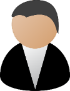 $0
$0
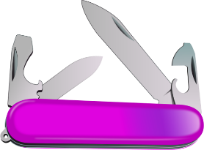 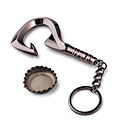 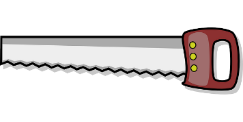 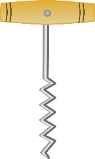 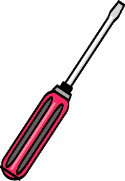 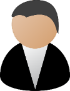 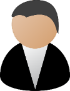 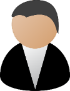 Claim 2: Any good with in-degree zero must have price 0
Proof: Otherwise we could lower the price, contradicting minimality.
Proof
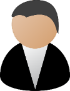 $0
$0
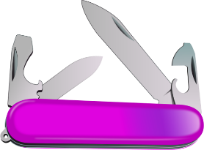 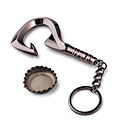 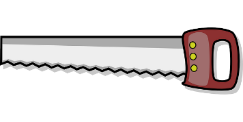 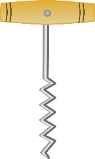 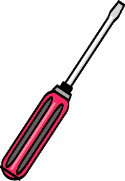 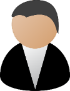 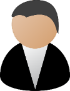 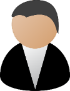 Proof
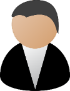 $0
$0
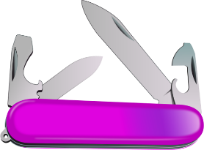 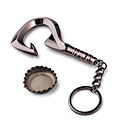 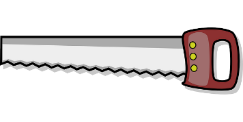 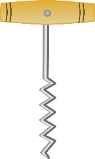 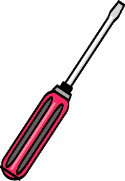 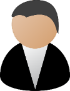 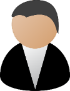 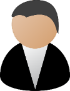 Proof
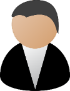 $0
$0
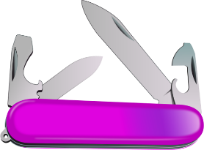 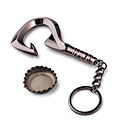 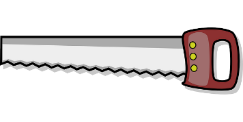 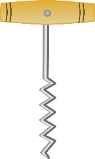 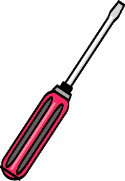 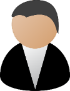 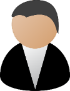 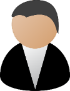 Proof
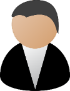 $0
$0
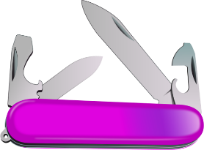 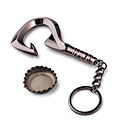 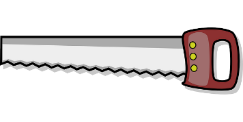 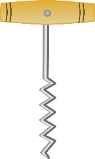 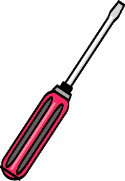 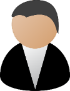 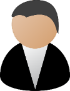 Take away
Second Question
We have a condition under which (exact) equilibrium prices computed on a population induce low over-demand. 
How well does this generalize if we use the same prices on a new population?
Second Question
Uniform Convergence
Learning and Uniform Convergence
Compression Bounds[Littlestone, Warmuth 86]
Dimension Based Linear Classifiers
Projection down to simpler classifiers
Overdemand on a fresh sample
What about welfare?
What about welfare?
How many allocations can prices induce?
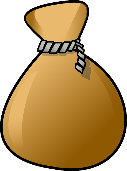 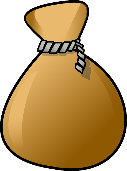 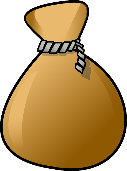 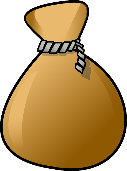 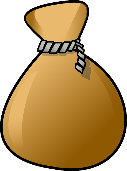 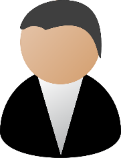 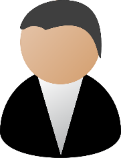 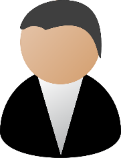 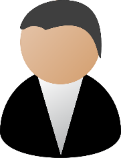 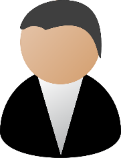 How many allocations can prices induce?
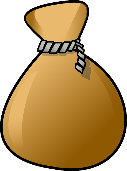 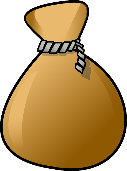 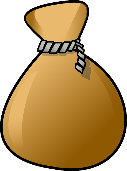 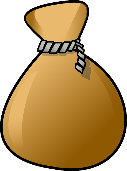 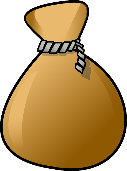 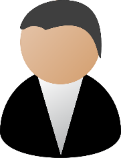 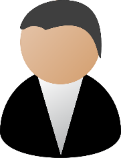 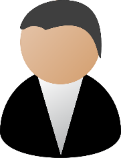 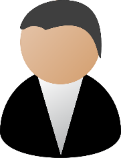 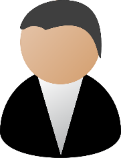 How many allocations can prices induce?
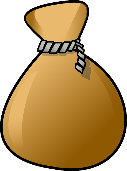 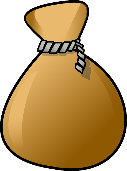 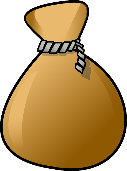 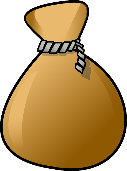 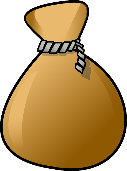 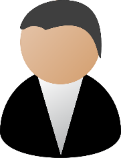 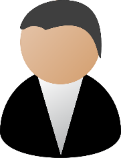 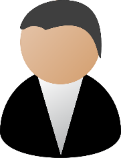 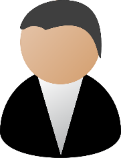 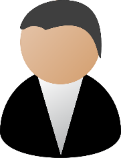 So…
Thanks!